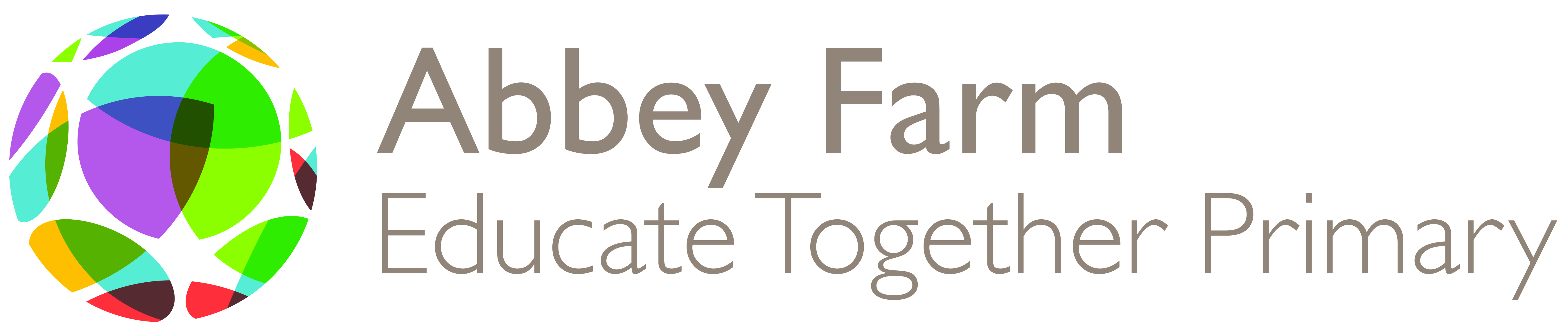 Abbey Farm ETAT
SEND information report
Please read alongside our ETAT SEND and Inclusion policy found here. For key definitions relating to SEND please see appendix
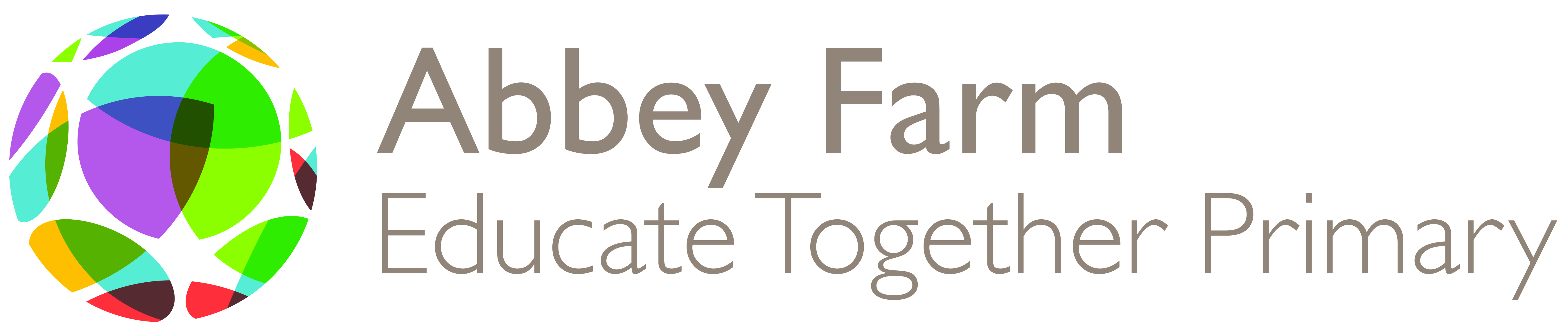 1. What type of SEND do you provide for?
Click here to go back to contents page
Our school at Abbey Farm will provide additional and/or different provision for approximately X% of our pupils, based on their needs. The SEND code of practice divides SEND into the following four categories …
Cognition and Learning needs
This category of need includes:
Dyslexia
Dyscalculia
Processing difficulties
Memory
Communication and Interaction needs
This category of need includes:
Understanding language (receptive)
Using language (expressive)
Speech  
Autism Spectrum Condition
Physical and Sensory needs 
This category of need includes amongst others:
Visual impairments
Hearing impairments
Fine and Gross motor skills/mobility 
Sensory processing difficulties
Social, Emotional, Mental Health needs
This category of need includes amongst others:
Social understanding and interaction
Emotional literacy and regulation
Autism Spectrum Condition
ADHD
We keep a record of all pupils who require additional and/or different provision using our SEND register. We use four different categories when recording pupils on the register.
EHCP (official SEND register)
Term used nationally (SEND code of practice)
Descriptor given for pupils who are identified as SEND but whose needs cannot be met using the school's internal SEND budget (element 2 funding) and who require further specialist support and provision.
Parents/carers always notified of status
SEND support (official SEND register) 
Term used nationally (SEND code of practice)
Descriptor given for pupils who are identified as SEND but whose needs can be met by targeted provision using resources from school budget
Parents/carers always notified of status
Monitoring 
Term created for internal use at ETAT
Pupils on Inclusion register but not counted as official SEND register
Used when a child has come off the SEND register.
We carry on monitoring for another 12 months before completely removing a child
Investigating
Term created for internal use at ETAT
Pupils on Inclusion register but not counted as official SEND register
Used during step 3a of "Identification and Assessment procedures" (see slide 12)
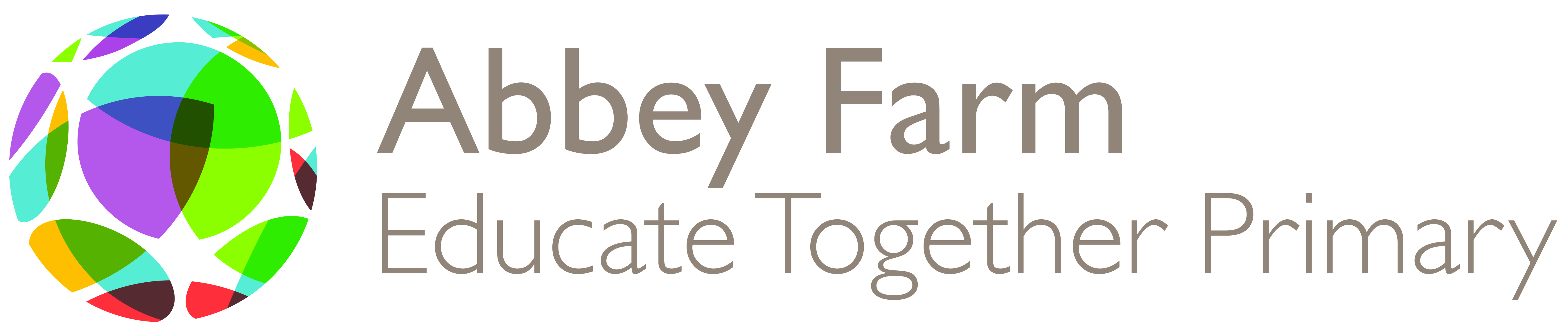 2. How do you identify and assess the needs of pupils with SEN?
Click here to go back to contents page
Progress as an indication of SEN
The SEND code of practice (2015) states that a potential need for 
Special Educational Provision is identified when a pupil’s level of progress:
Is significantly slower than that of their peers starting from the same baseline
Fails to match or better the child’s previous rate of progress
Fails to close the attainment gap between the child and their peers
Widens the attainment gap 
This may include progress in areas other than attainment, for example, social needs, difficulties with emotional regulation or physical development
Our Identification and assessment procedures for SEN
High Quality Teaching as foundation
To identify Special Educational Needs the highest priority and first consideration must be to ensure that all pupils receive high quality teaching which uses inclusive practices to remove barriers to learning. With this foundation, a consistent use of the graduated approach to SEND support is then used to identify pupils with Special Educational Needs
Our Identification and assessment procedures for SEN
Step one: assessment at whole school level:
Regular assessments for ALL pupils as part of school assessment cycle
Whole school tracking data
Early identification of any specific barriers to learning through whole school screeners:
Step two: Plan and carry out intervention (do)
Pupils whose progress is a cause for concern  are discussed at termly progress meetings.* 
Class teacher uses assessment information to identify any specific areas of need and implement a targeted intervention plan to be reviewed alongside SENCo within one term. The class teacher can do this at any point during the year if they identify concerns before termly progress meetings. 
A targeted intervention plan can also be triggered if a parent raises a concern about a child at any point during the year. 
* Pupils who have made accelerated progress are also discussed and, if appropriate, pupils may be moved from SEND support to monitoring on the SEND register.
Step three: review
3a) Pupil fails to make expected progress despite high quality teaching targeted at their area/s of need  The class teacher and the SENCo in collaboration with the child/parents use the SEN toolkits to assess whether the child has a “learning difficulty or disability which calls for special educational provision to be made for them”
Other potential causes for lack of progress are explored e.g. pastoral concerns, EAL. 
If a Special Educational Need is identified, the child is added to the SEND Register as ”SEND support”. If further investigation is required, a decision may also be made to place the child as “Investigating” on the Inclusion register. 

3b) Pupils makes expected progress  
If the progress appears to be dependent on support that is “additional to” and/or “different from” the mainstream offer – see step 3a) 
If all gaps in learning have now been closed, no further action is required.
Step four: Successive cycles of the graduated approach (SEND support) 
Planning and review meeting held by SENCo and class teacher with pupil, parents and other key professionals in order to:
Carry out a clear analysis of need and agree sought outcomes
Create a One Page Profile and provision map and, when there are specific targets to work towards*, an individual learning support plan to include identified strengths and target skills, next steps and agreed provision
Provision continues to be reviewed and adapted on a termly basis using successive cycles of the graduated approach. This may include input from external professionals and specialist advice or assessments if strategies put in place by the school are not sufficient in meeting the child’s needs.
If the child requires support that extends beyond what can be provided using element 2 funding, a request for an Education Health Care Plan assessment should be considered in collaboration with the pupil and parents/carers. You can find more details about EHCP assessments here. If granted, the child is recorded on the SEND register as EHCP.
*In some cases, when the focus is on adaptations the school needs to make to the environment, a One Page Profile and provision map is sufficient

Click here for a one-page summary of our identification and assessment procedures for SEN
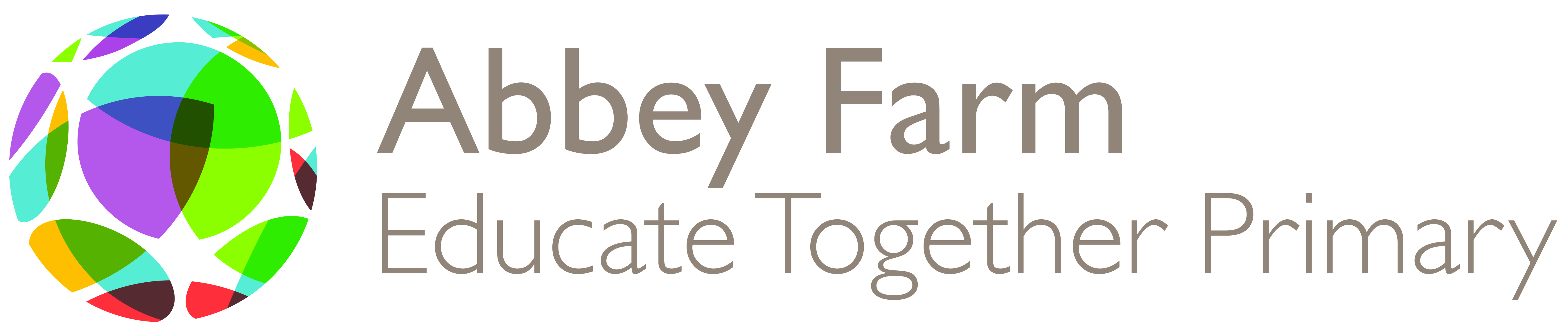 3. Who should I contact if I want to share information about an existing SEND need or I think my child has SEN?
Click here to go back to contents page
2.SENCo
1. Class teacher
Director of Inclusion
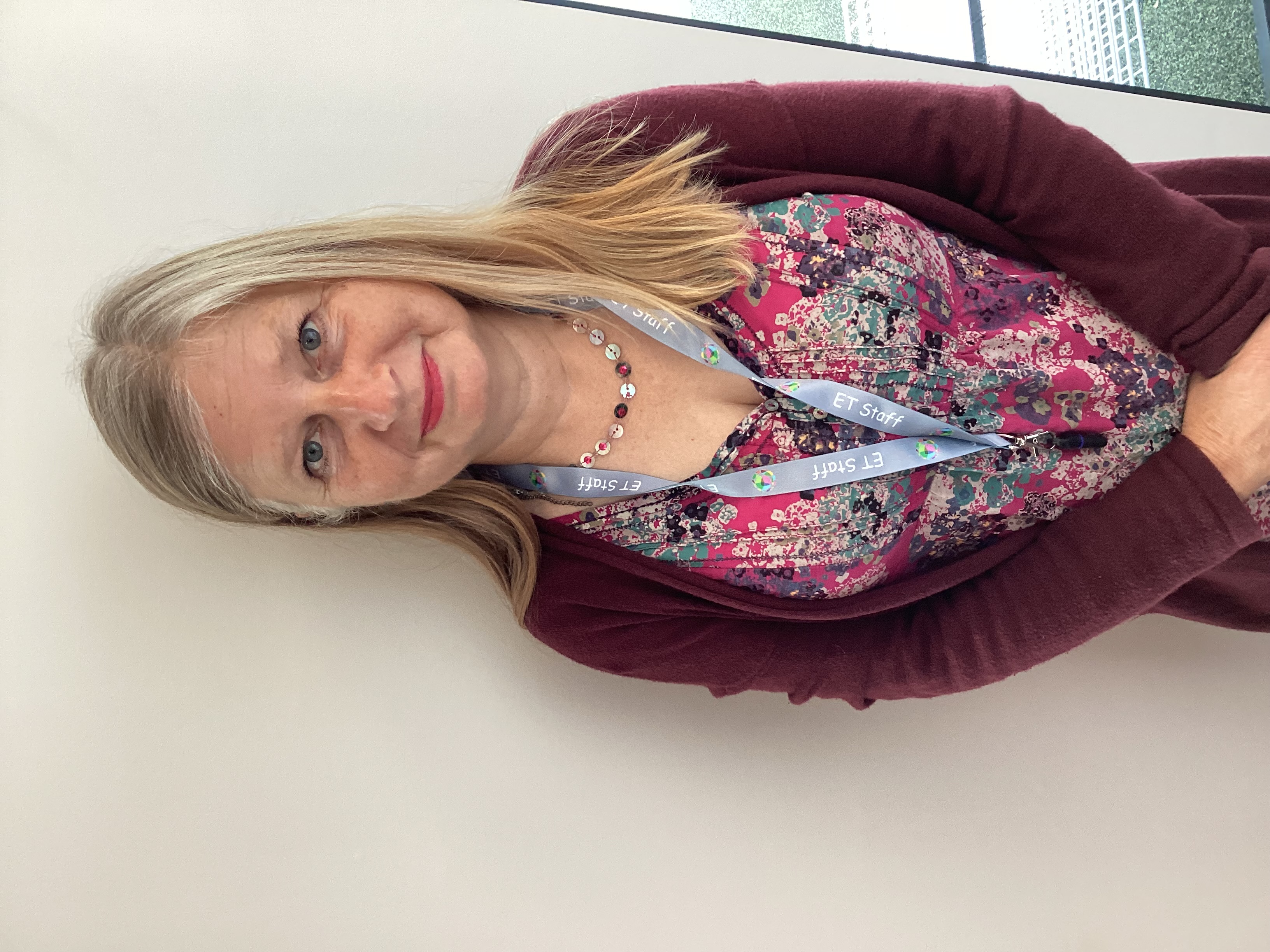 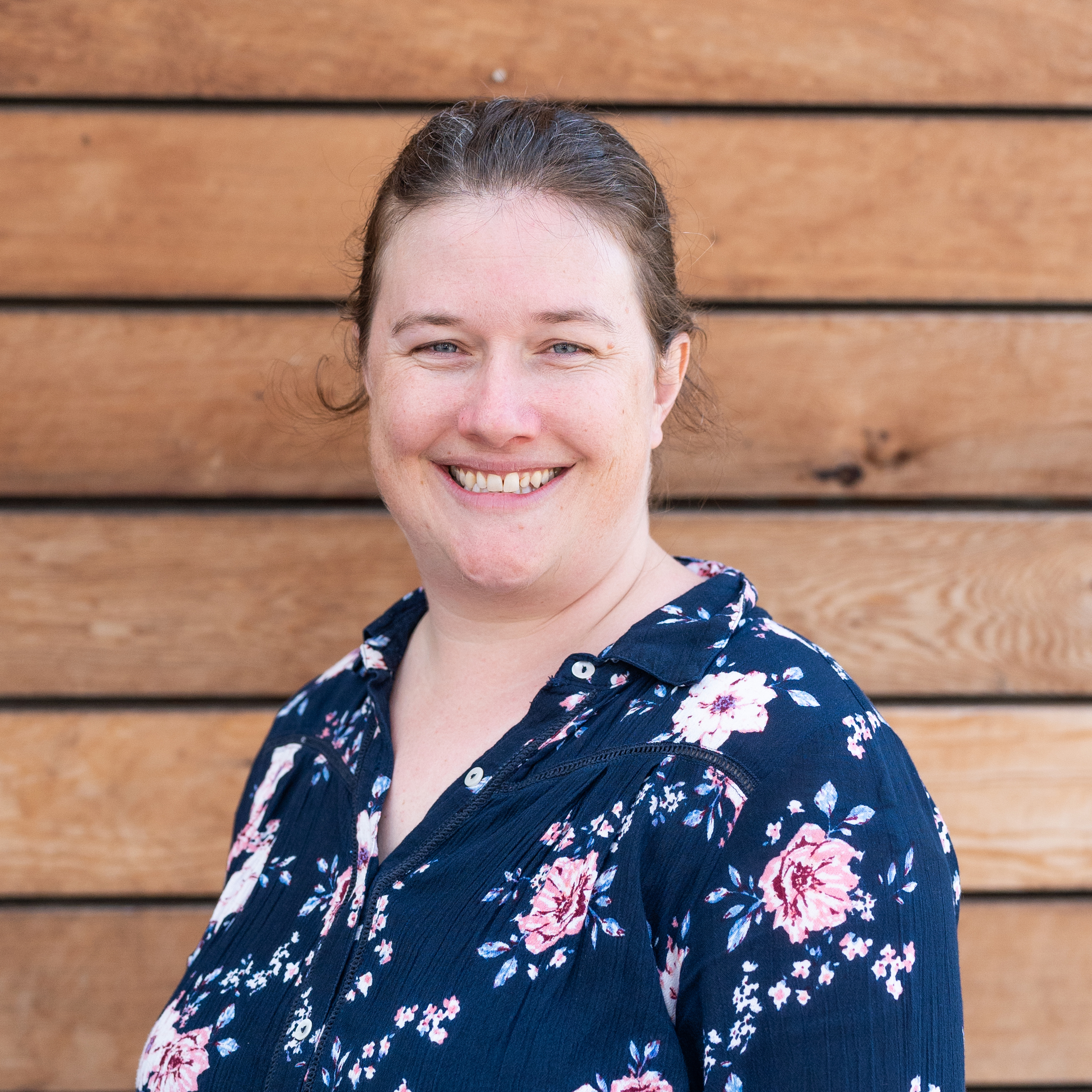 Please contact your child’s class teacher first. They will discuss your concerns with you and agree on next steps to ensure your child receives the support they need.  

When appropriate, they will liaise with you, your child and the school SENCo to implement the graduated approach to SEND support as outlined in this report
In her role Director of Inclusion Laura Bazell works alongside SENCos in ETAT schools to provide additional 
support and guidance. Click here to find out more about Laura. Laura will play a central role in supporting Abbey Farm and may also be involved in some of the meetings for your child 
directorofinclusion@educatetogether.org.uk
The school SENCo at Abbey Farm is Tracey Rogers. See page 108 of the SEND code of practice (click here) for a full description of the SENCo role. If you have any queries related to SEND provision you are invited to contact Tracey at any point during the school year. She will be working on Wednesdays.
senco@abbeyfarmet.org.uk
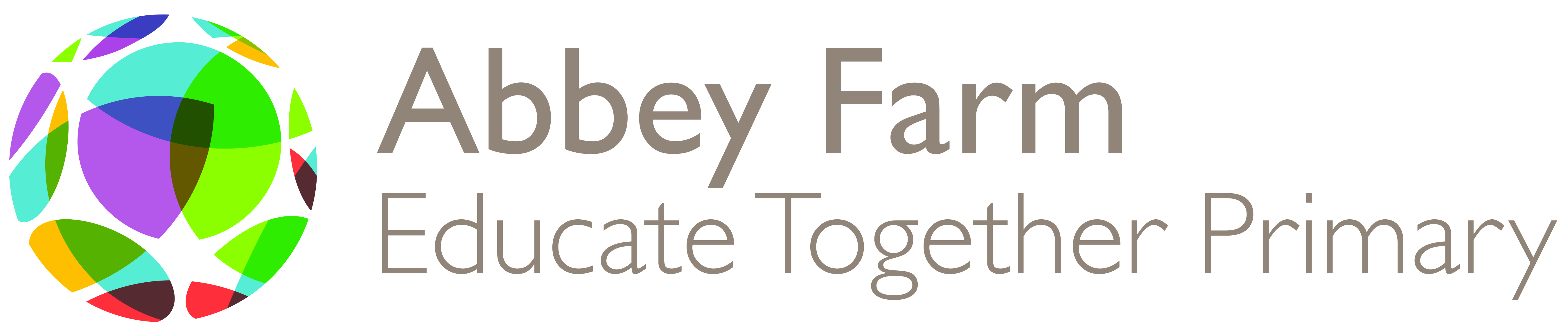 4. What is your approach to meeting the needs of children with SEND?
Click here to go back to contents page
Successive cycles of the graduated approach
For children identified as having SEND, we continue to use the graduated approach to gain a greater understanding of the child's needs and what supports them to make progress, secure positive outcomes and feel happy and safe at school. We complete one cycle each long term (x3 per year) and key information is recorded using the documents described on this page. See following slides for more details…
One Page Profiles (OPPs) 
We work with all of the children on the SEND register, alongside their parents/carers and key staff members to create a One Page Profile (see here)  These profiles are available in the classroom to ensure easy access for all adults. For pupils who do not require individualised targets an OPP is all that is required. Other pupils also have the documents described below
Individual provision maps
For pupils at SEND support (see slide 8) a provision map is included on the back page of their OPP to identify which elements of our core offer (slide 24) are of particular benefit. Any additional provision is recorded on their ILP. 
Pupils with EHCPs have a one-page summary of the provision outlined in their EHCP on the back of their OPP
Pupil/parent voice must have central role
Graduated approach    
assess, plan, do, review
Individual learning plans (ILPs) 
SEND support  For pupils requiring individual targets, we have individual learning plans (see here) They are used as a record of termly assessment, planning, additional provision and reviews. These plans are updated each long term (x3 per year) with parents, pupils, the class teacher and, when relevant, the SENCO and external professionals. The type of plan varies from child to child depending on their specific areas for development or support. 

EHCP  Each long term (x 3 per year), there is a learning plan meeting with parents, teachers, SENCO, pupil (when appropriate) and external professionals (when possible) to identify the next steps for each child in working towards their overall outcomes from section E of their EHCP. 

Pupil voice: Whenever possible, pupils play a central role in setting their own targets and choosing how they will monitor their progress in order to encourage full ownership.
Graduated approach to meeting needs of children with SEND  (Assess)
4a. How do you use “assessment” to meet the needs of children with SEND?
Click here to go back to contents page
What small steps assessment tools do you use? 

The main tools we are currently using are: 
Maths: Sandwell numeracy
Reading: Benchmarking
Sight words: Common exception words assessment 
Spelling: Common exception words assessment
Phonics: End of Y1 phonics screener 
SEMH: Boxall profile 
Speech and Language: Verbo
Click on titles above for more details 


For more specific needs, we use individually tailored assessments which may include tools given by external professionals
Use of small step assessment tools
In addition to our whole school assessment approach (see slide 8), when useful, we may use further small step assessment tools for children with SEND
What’s the process?
We carry out these assessments 3 times a year, just before we have SEND progress (ILP) meetings. 
Results are recording on Individual learning plans and used to help everyone at the meeting review progress and agree on next steps.
Why?
Use of these tools can help show small steps progress and build self-esteem
Progress measures enable us to gain a further understanding of a child’s needs and whether the provision we have in place is working.
Graduated approach to meeting needs of children with SEND  (Plan and Review)
4b. What is your approach to “planning” and “reviewing”  to meet the needs of children with SEND?
Click here to go back to contents page
EHCP progress meetings and annual review x 3 meetings per year
For pupils with EHCPs, we have three meetings each year with the pupil (if able to access the meeting), parents or carers, the class teacher and the SENCO – two progress meetings and one annual review. External professionals are given the dates for these meetings at the start of the year and attend when possible, prioritizing the annual review. The Inclusion officer from Swindon LA is also invited to the annual review but is not always able to attend.
Setting termly SMART  targets
Section E of the EHCP details the overall outcomes that have been agreed for the child. 
During the annual review, we aim to agree on short term targets for the next year. 
At each termly progress meeting, we review progress towards the yearly short-term targets and support the pupils and their parents/carers to choose next steps for the following term based on progress made so far and advice from external professionals and the class team.
Planning for provision
We review provision from section F of the EHCP each term. If any of the agreed provision is not working, we agree on new strategies or approaches to try. Any changes made during the year are added as annotations to section F during the annual review process
Termly planning and reviewing for pupils with EHCPs
Steps to Success mentoring (for pupils who are able to access this approach)
SMART targets are written in a way which helps to track progress. However, the language used in SMART targets is not  always child friendly. The pupil with support from their  LSA or teacher will discuss targets and re-write them in their own words. They will then think about how they can achieve the targets and what tools they can put in place within the  classroom to help them remember and track their progress.  This process supports a skill called Meta-cognition – one of the most effective strategies for supporting learning according to the Education Endowment Foundation’s study of the impact of different types of interventions Click here.
Individual learning plans (SEND progress meetings) x 3 per year
We have SEND progress meetings three times a year with the pupil (if able to access the meeting), parents or carers and the class teacher. When relevant, the SENCO and/or external professional are also present. We use this meeting to review progress and create an updated individual learning plan for the next term.
Planning for provision
When setting targets, we also agree how the child will be supported to meet those targets. Provision from the core offer will be recorded on the child’s OPP and provision map. Any provision that is “different from” or “additional to” the core offer will be noted on the child’s ILP. During the meeting we also review provision already in place and whether it is working or not.
Team approach to setting targets 
We encourage pupils and their parents/carers to choose next steps based on:
their own aspirations and interests 
their strengths
assessment and review information that we share
Suggested next steps from external professionals (if relevant)
Advice from class teachers
Termly planning and reviewing for pupils at SEND support
Pupil ownership of targets and metacognition. 
When setting targets as a team (some targets are given e.g. targets from a Speech and Language Therapist), we aim to maximise the role of the pupil and their parents or carers. We use a specific set of questions to enable pupils and their parents to clarity the exact goal and decide how it will be measured, how progress will be monitored, what support will be in place and what everyone’s roles will be. The use of these questions supports a skill called Meta-cognition – one of the most effective strategies for supporting learning according to the Education Endowment Foundation’s study of the impact of different types of interventions Click here.
Graduated approach to meeting needs of children with SEND  (Plan)
4c. How do you adapt the curriculum for pupils with SEND?
Click here to go back to contents page
Adapting our curriculum for pupils with SEND
Our aim is to provide a high quality, equality-based education which is inclusive of all children. 
We aim to ensure that: 
all children have equal opportunities to access the curriculum
all children contribute and participate in all aspects of school life alongside their peers
all children have the support and provisions necessary to enable them to learn and achieve
Our school offers a broad, balanced and ethical curriculum. We adapt the curriculum for pupils with SEND in the following ways:  
High Quality Teaching, accessing a broad and balanced curriculum where barriers to inclusion are removed.
Using a range of different teaching and learning strategies. 
Using resources or equipment to support a specific need. 
Using scaffolding to provide support. 
Differentiated learning materials. 
Providing in and/or out of class support. 
Using flexible groupings.
Providing specific interventions or boosters in small groups or 1:1. 
Implementing support and advice from external agencies. 
Providing a broad range of extra-curricular activities.
Our curriculum includes, not only the formal requirements of the National Curriculum, but also our ethical education curriculum. This program is called the “Learn Together” curriculum and is published by Educate Together. It defines the core values of all teaching and learning in the school. It is subject to continuous review and development. Our curriculum also includes the social aspects that are essential for developing independence and personal development for all pupils.
[Speaker Notes: (Note for Laura Binns – see section 6.82 code of practice)]
Graduated approach to meeting needs of children with SEND  (Do)
4d. How do you ensure Quality First Teaching and an Inclusive learning environment? 
(First step and foundation for quality SEND support - core offer)
Click here to go back to contents page
Communication 
We aim to create communication friendly classrooms by:
Using simple, literal language (avoiding double-meanings) 
Providing step by step instructions (oral and or written) with visual support, if necessary, e.g. use of visuals to accompany key words or use of different coloured pens to highlight key words
Wearing lanyards with key visual prompts to support communication needs of the class e.g. emotions cards or prompts for expected behaviours
Repeating instructions and checking for understanding, as required.
Offering choices
Pre-teaching new and important concepts including relevant vocabulary  - Word Aware approach
Clarifying, explaining and checking understanding of vocabulary as we teach
Supporting pupil expression through the use of sentence starters/language stems and other visual scaffolding e.g. Colourful Semantics 
Allowing extra time for processing e.g. ask question and then come back/use of reflection time 
Use of Talk partners
Teaching and learning strategies         
Use of formative and summative assessment to inform planning for class and individual differentiation
Learning which is differentiated, cumulative and multi-sensory with opportunities for repetition and over-learning 
Marking/ feedback/monitoring which identifies individual next steps and is responsive to any individual targets/plans
Feedback which encourages a growth mindset and praise for effort as well as accuracy 
Use of targeted and differentiated questioning that provides challenge and encourages metacognition 
Allowing understanding to be demonstrated in different ways (oral reports, video presentations, posters etc)
Opportunities for  whole class learning breaks / movement breaks / sensory breaks within each learning session
Educate Together
High Quality Teaching
(Core offer we Aspire to)
Environment and resources 
Use of visuals
Large visual timetable at front of class
Visual prompts for rules and behaviour
Labelling of resources 
Visual schedules for key routines 
Visual task break downs 
What a good one looks like 
Understanding and identifying emotions display linked to  Zones of regulation curriculum.
IWB formatting to follow guidelines from British Dyslexia Assoc
Resources to support subject based learning
Reading rulers/bookmarks 
Pencil grips, variety of pens/pencils to try
Word mats /lists/ vocabulary cards
Letter and number strips for students to look at to see how to write them correctly 
Writing frames,  Sentence starters, Individual whiteboards for drafting, colourful semantics resources
Number lines/Numicon/counters/cubes etc 
Concrete resources/props/stimuli
Handouts available using British Dyslexia Association guidelines 
Other 
General social stories for whole class use
Sensory box with sensory toys and resources to access as needed - with support/direction. 
Cosy/quiet corner to access as needed for calm time or time outs
The class community
Classroom charter created and agreed by pupils using Rights Respecting approach
Clearly displayed classroom rules and consistent use of rewards and consequences
Whole class Zones of Regulation curriculum to develop an understanding of our emotions and our states of alertness and how to manage them. 
Opportunities for pupils to have individual roles and responsibilities within the class 
Topics which engage and reflect the lives, cultures and experiences of all our learners
Additional support from others
Extra adult support for differentiated targets and use of key resources or strategies 
Learning buddies
Play buddies 
Seating arrangements – including proximity to teachers/a buddy/ avoidance of distractions or sensory overload
Catch up groups/boosters for Maths, reading, phonics, spelling, writing
Graduated approach to meeting needs of children with SEND  (Do)
4e. What additional support is available for pupils with SEND 
(additional to and different from offer, including EHCPs)
Click here to go back to contents page
Educate Together
Provision that is “different from” or ”additional to” the core offer (SEND support)
Social, Emotional and Mental 
Health needs 
Additional resources
Now/next board
Individual visual timetables
Visual schedules for key routines
Five-point scale or similar
Reward chart
Calm box
Choosing board 
Individual behaviour plan
Reward chart
Personalised Social Stories
Interventions
We will implement interventions in response to the individual needs of our cohort. Details to be added once our first pupils have arrived. 
Referral to SaLT /EP/Behaviour support and programme
Cognition and Learning needs
Additional resources
Coloured overlays
Light blue or beige/cream writing paper
Individual, visual task break downs or schedules
Interventions
We will implement interventions in response to the individual needs of our cohort. Details to be added once our first pupils have arrived. 
Referral to Educational Psychologist and programme 
       of support
Communication and Interaction needs 
Additional resources
Key individualized visuals to support communication 
PECS
Makaton
Ipad/voice recorder
Specialist assistive technology 
Interventions
We will implement interventions in response to the individual needs of our cohort. Details to be added once our first pupils have arrived. 
Referral to Speech and Language Team
Physical and Sensory 
needs
Additional resources
Desk slope/pencil grips
Sensory toys, manipulatives, resources
Ear defenders
Handouts with extra large print
Specialist sensory equipment e.g. hearing aids,  balls with bells inside, braille etc. 
Specialist mobility equipment
Bands for chair legs
Interventions
We will implement interventions in response to the individual needs of our cohort. Details to be added once our first pupils have arrived. 
Physiotherapist or OT referral and programme of support
Education and Health Care plans (EHCPS): We use our Element 2 budget to provide additional support described above.  If a pupil requires highly specialized support that goes beyond the school’s resources, the school may request an assessment for an EHCP and additional funding to ensure the right level of support. Click here for more information on EHCPS.
Graduated approach to meeting needs of children with SEND  (Do)
4f. What is the skillset of your staff and what training have they received in relation to supporting children with SEND?
Click here to go back to contents page
Skill set and professional development for staff in relation to SEND
Individual Staff CPD
At ETAT, we are in the process of developing a SEND learning pathway with essential modules for all staff members to complete. The training covers knowledge of different types of SEND, implementation of the graduated approach to SEND support and all the strategies and interventions that form both our core offer and our “different from and additional to” offer.  
When appropriate, targets for SEND are included within yearly performance development reviews  

Staff specialisms and learning support structure
Within our Learning support team, different staff members take the lead for specific areas of support. Ensuring a wide range of skills, training and knowledge informs our recruitment strategy. The learning pathway gives options for staff to further develop areas of expertise in specific areas.
Past Whole school training 
2022-2023
Graduated approach to SEND support
Use of small steps assessment tools
Benchmarking for reading 
Common exception word assessments
Zones of regulation – strategies to support sensory and emotional regulation
Word Aware (vocabulary)
Colourful semantics (language structure)

Other training will be arranged in response to needs of our cohort. More details to be added once our first pupils arrive.
SEND TEAM 
Tracey Rogers  (our SENCO) is a qualified teacher and has been a SENCO for over 25 years.  She has taught in a specialist provision for children with communication difficulties and has had training in all aspects of SEND.
In addition, SENCOs across the trust receive support and guidance, including termly training sessions from Director of Inclusion Laura Bazell. Click here for more information about Laura.

External professionals 
Our team of external professionals (see slide 29) offer coaching and training on specialist strategies and interventions required for pupils on an individual basis. This is another way in which staff are able to develop areas of expertise.
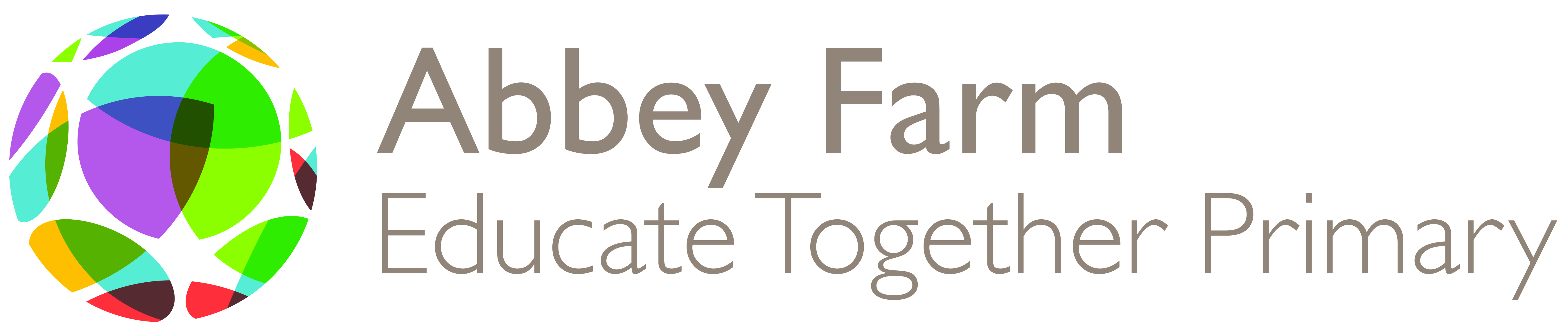 5. How do you ensure that children have access to specialist support from external professionals and organisations?
Click here to go back to contents page
The school works in partnership with a range of specialists commissioned through the Local Authority, and other providers, including:
Local authority education and health care providers
Swindon Borough Council SEN team. 
Child and Adolescent Mental Health Service (CAMHs). 
Educational Psychologists (EPs)
Occupational Therapists (OTs)
Speech and Language Therapists (SaLT)
Community paediatrics
Swindon Hearing Support team
Swindon Visual Impairment Service
School Nurse service
Private organisations and charities

Brighter Futures Educational Psychology services – we have contracted a minimum of 8 days per year across the Trust for additional advice, supervision and assessment work with the option to purchase more
Local community 
Our collaborative principle

As part of our ”collaborative” principle, we are seeking to increase our collaboration with parent and local community volunteers, with the aim of extending the range of interventions we run for children in school and expanding our knowledge and skills base by receiving input from local experts. 

Please do get in touch if you are interested in volunteering, or have you have specialist skills or knowledge you would like to share in relation to supporting our children with SEND.
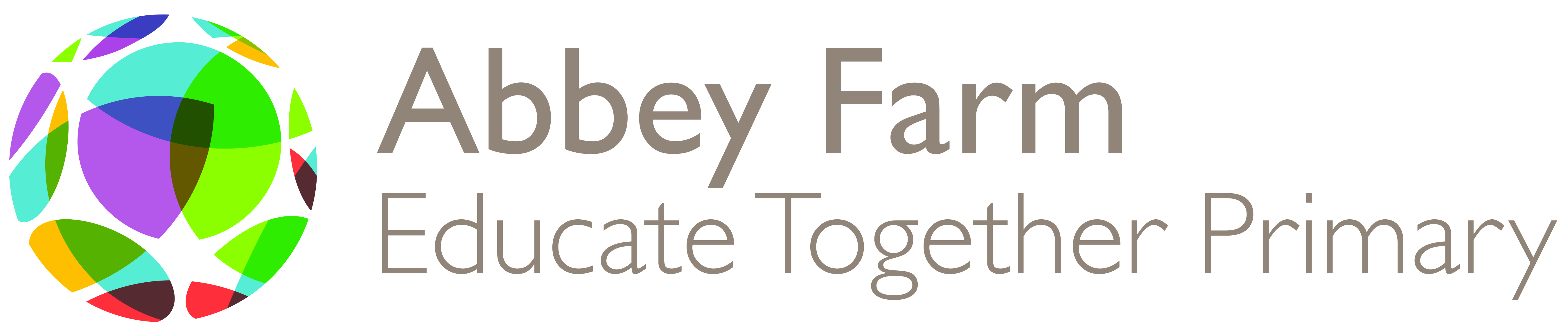 6. How do your support “Looked after Children” (LAC) who also have Special Educational Needs?
Click here to go back to contents page
Supporting “Looked after children” who are also on the SEND register
Graduated approach
As with all our pupils on the SEND register, we use the Graduated approach to ensure quality SEND support.
Personal Education Plans
The graduated approach is recorded using a Personal Education Plan (PEP) This is similar to an individual learning plan.
Termly multi-professional meetings
The pupil (when appropriate), class teacher and carers will meet three times a year (as with all SEND pupils) to update the PEP and review support. 
An advocate from the Swindon Virtual School and the Designated Teacher for Looked after Children also attends the meeting.
Collaborative approach between SENCO and the Designated teacher
The Designated teacher for Looked after Children and the SENCO work together to ensure the school is working collaboratively to ensure the best support possible.
[Speaker Notes: (Note for Laura Binns – see section 6.82 code of practice)]
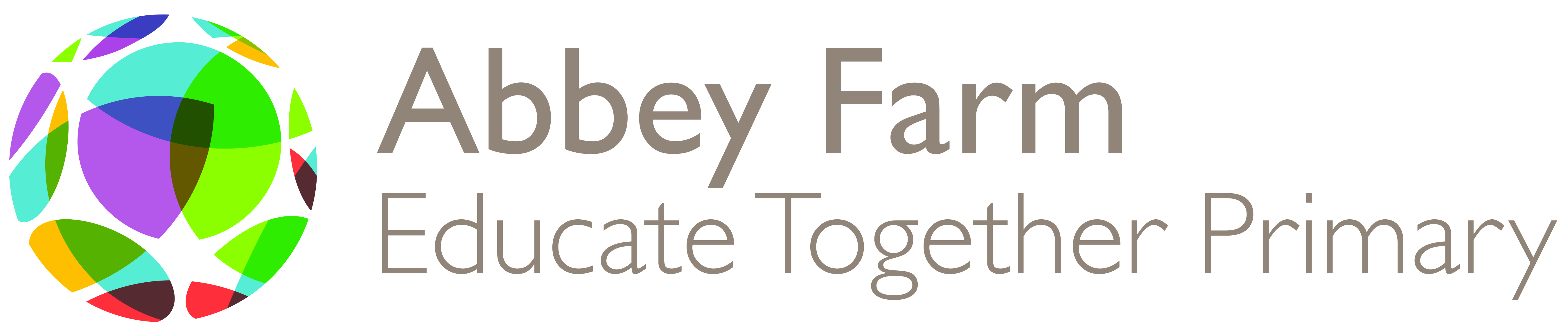 7. How will you support my child when they start/leave your school or move to another year group?
Click here to go back to contents page
Supporting children with key transitions
Understanding that transitions require support
We know that change can be particularly challenging for many children with SEND. We implement individualized transition programmes to ensure the process is as smooth as possible.
Individualised transition programmes
We create transition programmes based on the child’s needs and the type of transition. Examples of support could include:
Regular conversations with staff members about the new setting. 
Use of key visuals e.g. countdown timetable, transition booklet with key information and pictures of the new setting
Individual and/or whole class transition visits to the new setting 
Providing opportunities for staff from the new setting (when appropriate) to visit and spend time with the pupil at our setting. If required, we can look at visits both during and after the school day. 
When needed, we work with parents or carers to arrange an initial transition timetable moving from part-time attendance to full time.
Collaboration 
If your child is going to or coming from another setting,  we work closely with that setting to ensure we have shared all the key information required for your child to continue receiving the support they need.

Teachers hold handover meetings and work closely together to ensure effective transitions from one class to another
[Speaker Notes: (Note for Laura Binns – see section 6.82 code of practice)]
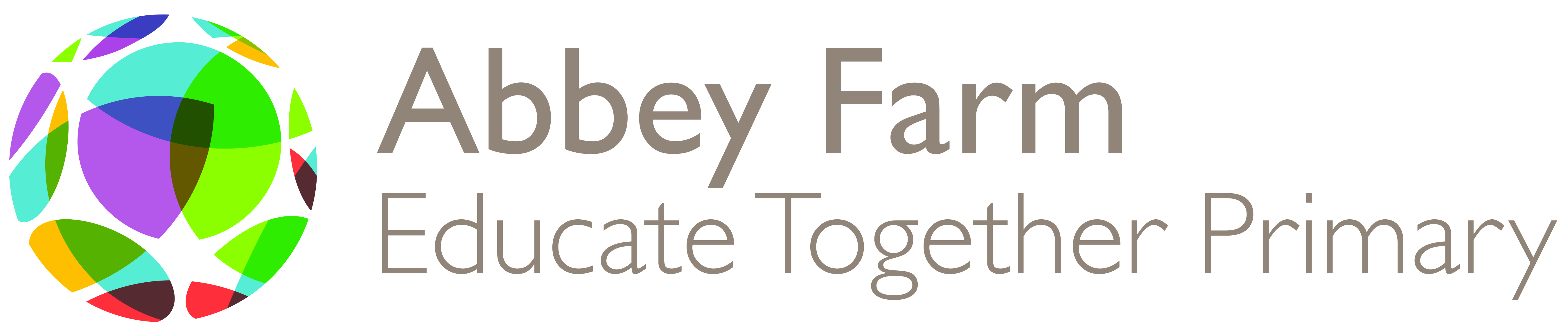 8. How do you evaluate the effectiveness of the provision made for pupils with SEND?
Click here to go back to contents page
Evaluating the effectiveness of SEND provision
Termly individual reviews
(Graduated approach)
The termly reviews as part of our SEND progress meetings (see slide 28) enable us to monitor and evaluate the effectiveness of SEND provision for each individual child and to gain feedback from parents and pupils
Governor visits
Our SEND governor is Peter Ford.
The Governor offers support throughout the year. This support enable us to further evaluate the effectiveness of our SEND provision
Use of data
We evaluate progress data for individual children (recording in individual learning plans) and also for the cohort of pupils within our school who have SEND. This gives us an overview of the impact of our SEND provision and how effective it is. We use this information to make adjustments and adapt our approach to ensure continuous improvement
Parental surveys
We will send out SEND surveys once a year to get feedback on our SEND provision, identifying what is working well and ways in which we can improve.
[Speaker Notes: (Note for Laura Binns – see section 6.82 code of practice)]
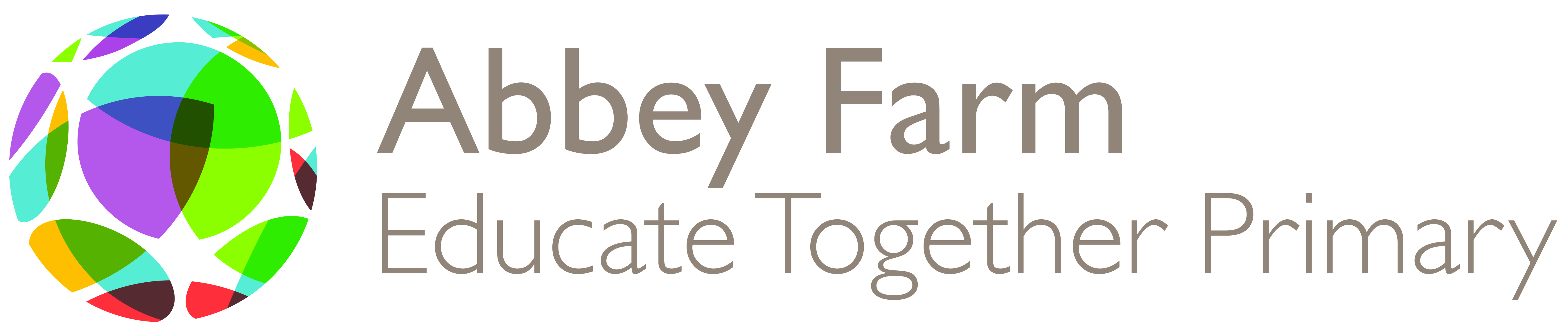 9. How do you ensure that pupils with SEN are fully included in all aspects of school life?
Click here to go back to contents page
Ensuring Inclusion for all
Wide range of opportunities for all
Our school offers a wide and enriched curriculum with afterschool clubs, educational day trips/experiences and residential trips, all providing a range of opportunity and experience for all pupils.
Removing barriers
We always consider opportunities and experiences that are inclusive and accessible to all. Should any child need specific support to access these activities, the school will endeavour to provide the necessary resources/training to achieve inclusivity
Planning ahead
All school trips are fully risk assessed and we provide the appropriate support for children with SEND to attend all trips. For example, this may include additional adult support on the trip or the use of social stories in advance of the trip.
Extended provision
We also offer extended provision for pupils through our Breakfast club and Afterschool Club which is available to all children. Provision for any child with additional SEND will be supported.
[Speaker Notes: (Note for Laura Binns – see section 6.82 code of practice)]
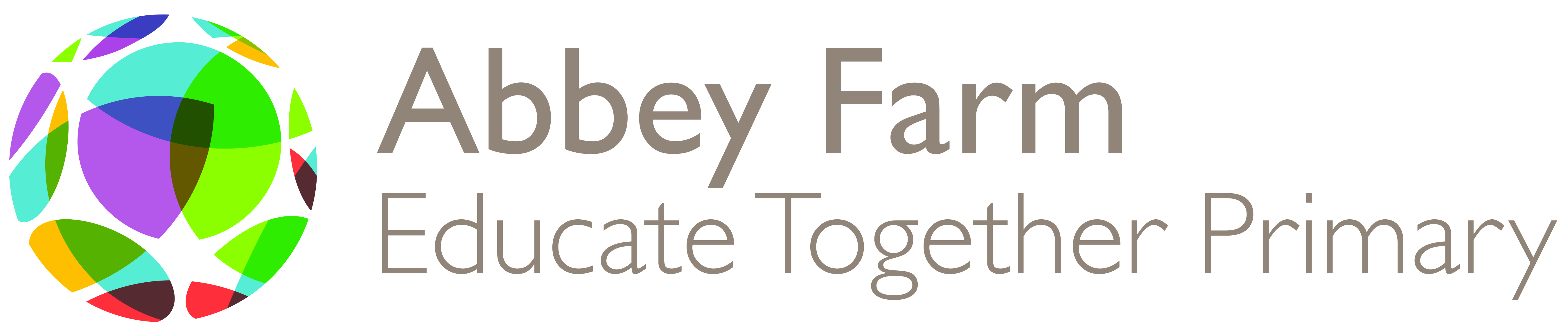 10. How do you ensure the emotional and social development of pupils with SEND?
Click here to go back to contents page
Ensuring the emotional and social development of pupils with SEND
Whole school curriculum and ethos
Learn Together Curriculum 
Through our unique Learn Together curriculum, all children learn how to show respect to others and are encouraged to make positive choices and learn together, building a strong ethos of social, moral and cultural understanding.
Whole school ethos and values
The school has a strong set of values based on our four principles of education that is: 
Equity based
Aspirational
Child-centred
Collaborative
These principles support the emotional and social development of all our pupils and underpin the policy and practice of the whole school.
Incorporating specialist strategies
We have incorporated the following specialist approaches into our Learn Together curriculum to ensure that all pupils are explicitly taught emotional literacy and given the opportunity to develop social skills and understanding: 
Zones of Regulation: Leah Kuypers 
Social Thinking: Michelle Garcia Winner 
Growth Mindset: Carol Dweck
Mindfulness 
Click on titles above for more information
See slide 24 for further details on our core offer and how we support social and emotional needs in the classroom
Additional interventions and support
Any children with a special educational need in this area (children who required support that is “additional to or different from the core offer”) have access to specialised interventions – see slide 26 (Social and Emotional Health needs)
[Speaker Notes: (Note for Laura Binns – see section 6.82 code of practice)]
Ensuring the emotional and social development of pupils with SEND
How we respond to and support behaviour (including Anti-bullying)
A positive, relationship approach
We use a positive, relational approach for how we respond to and manage behaviour in our school, taking into account individual needs. We focus on developing the relationships the children with their peers and staff. Through these positive relationships’ children are taught the correct way to identify and manage their emotions and take personal responsibility for their actions.
A restorative approach
We share a whole school restorative ethos underpinned by the understanding that all behaviour is communication and build positive relationships rooted in mutual respect. All of this leads to a state of belonging rather than exclusion, social engagement and meaningful accountability.
Empowering children to take ownership
Our aim is for all staff to empower every pupil to take responsibility and manage their own behaviour without external motivators, actively teaching them the lifelong skills and strategies they need for emotional regulation. 
We are a setting that is sensitive to supporting children with all needs. We use our skill to support those with specific SEMH needs, including attachment and complex trauma histories and, when appropriate, these children will have individualised behaviour plans. We also use communication tools such as “Talking Boards” and “Comic Strip Conversations to support Speech and Language needs and the use of Social Thinking interventions and social stories to support an understanding of different social contexts.
Supporting pupils with SEND in relation to bullying
Please see our anti-bullying policy for full details on how we seek to prevent bullying within our school. 
We are aware that both victims and perpetrators of bullying will often need additional support in relation to their emotional and social development. Please see slide 26 for interventions and approaches we use. 

We are mindful of pupils who may not understand when bullying is taking place or lack the communication tools to let others know. This is another reason why we ensure that a total communication approach is used throughout the school and Social Thinking skills are developed (see empowering children to take ownership)
[Speaker Notes: (Note for Laura Binns – see section 6.82 code of practice)]
Ensuring the emotional and social development of pupils with SEND
Pupil voice for pupils with SEND and active involvement in school community
Individual roles and responsibilities 
In order to support their emotional and social development, pupils with SEND are actively encouraged to take on individual roles and responsibilities within their classroom and within the wider school e.g. fundraising projects, rights respecting council, Eco council, learning and play buddies
Class charters 
As part of the Learn Together curriculum, all pupils work together to create a class charter outlining the expected and unexpected behaviours within their class community and establishing agreed behaviour systems. When necessary, children with SEND receive additional support in order to participate fully in this process.
Empowering pupils with SEND to get involved
We know taking on a whole school responsibility can be a challenge for some pupils. We ensure additional support to empower pupils. Here are a few examples of how we do this:
Nurture group sessions to teach required skills
Total communication approach is used for those with Speech and Language needs.
Additional adult support during meetings
Pupil voice central to Graduated Approach
As outlined in questions 4 and 4b, pupils with SEND play a central role in planning and reviewing their provision. We listen carefully to the views they express and adapt provision and targets accordingly.
[Speaker Notes: (Note for Laura Binns – see section 6.82 code of practice)]
11. What do I do if I want to make a complaint about SEND provision at your school?
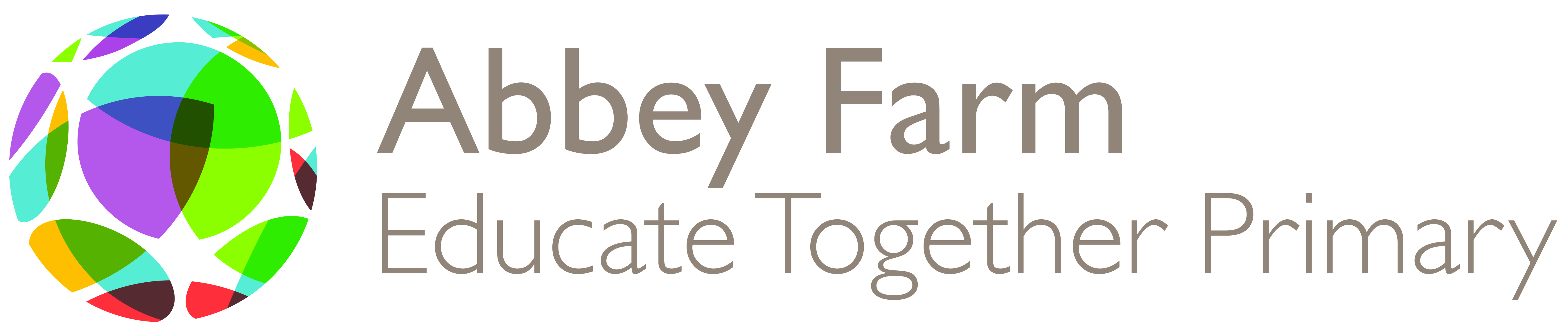 Complaints directed to the school
Please follow the procedures outlined in our complaints policy which can be found here.
First-tier SEND tribunal
If you are a parent or carer of a pupil with disabilities, you have the right to make disability discrimination claims to the first-tier SEND tribunal if you believe that our school has discriminated against your child. You can make a claim about alleged discrimination regarding:
Exclusions
Provision of education and associated services
Making reasonable adjustments, including the provision of auxiliary aids and services
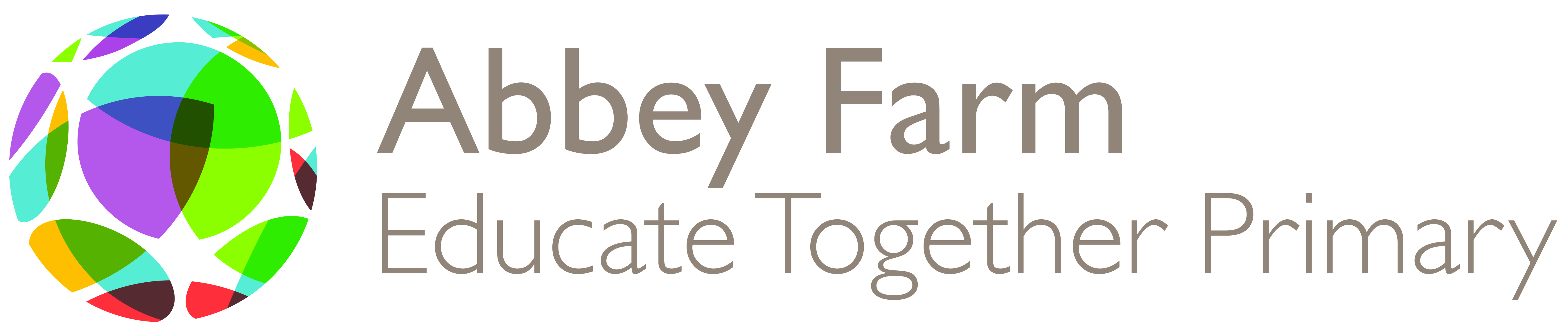 12. How can I find out more about the local offer?
Click here to go back to contents page
Swindon Borough Council’s SEND local offer
Click here
Our contribution to the local offer
See slide 26, for examples of the additional SEND provision available at 
our school.

In addition, please look out on SeeSaw for messages (once we get started)
and come along to to our monthly coffee mornings (details to follow) 
for additional information, training sessions and support for parents of 
pupils with SEND and anyone else who is interested.
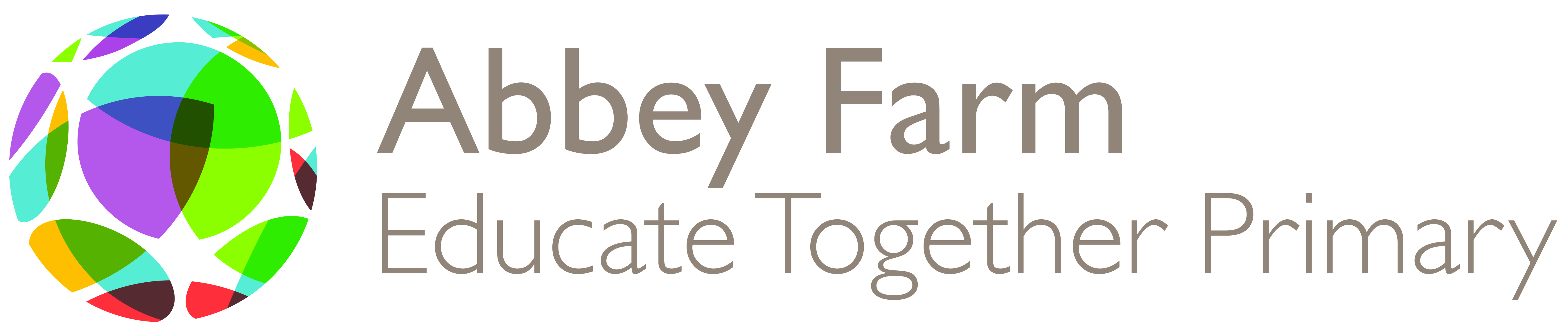 13. Contact details of support services for parents of pupils with SEND
Click here to go back to contents page
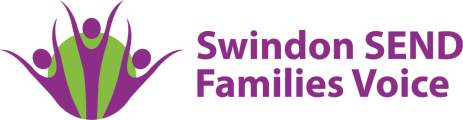 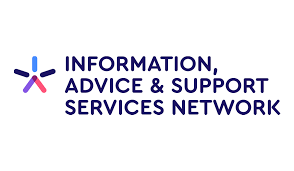 Swindon SIAS
SEND Information and Advice Support service
Address: Swindon SEND Families Voice, Sanford HouseSanford Street, Swindon SN1 1HE
Email: swindonsendfamiliesvoice@outlook.com
Co-chairs: co-chair.ssfv@outlook.com
Phone Number: 07486 873 405
https://swindonsendfamiliesvoice.org.uk/
Telephone: 01793 466515
Email: SIAS@swindon.gov.uk
Website: https://www.swindonsias.org.uk
For more details about support services for parents, visit the advice and support for parents and carers page at Swindon Borough Council’s SEND Local Offer 
https://localoffer.swindon.gov.uk/content/send-local-offer/landing-pages/swindon-send-local-offer/
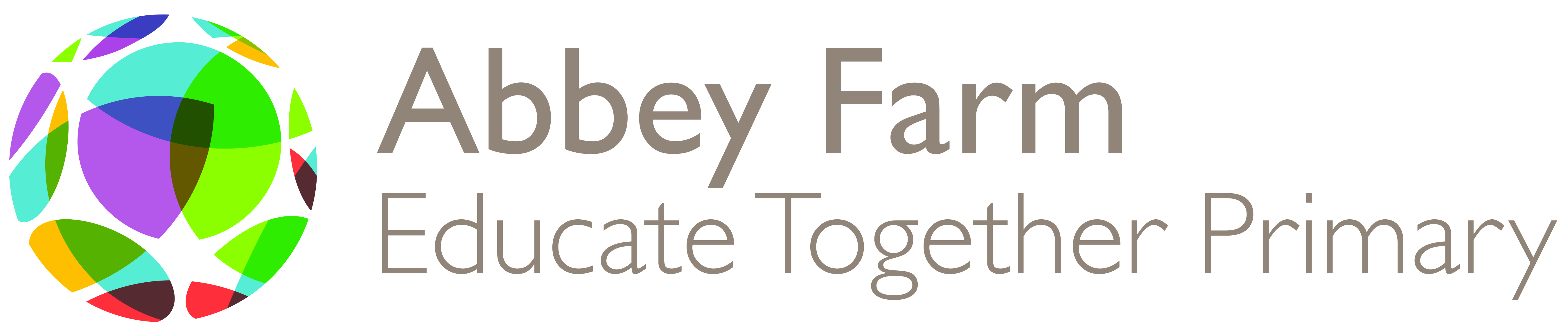 Appendix 1
Key definitions 
From SEND code of practice 2015, found here
Click here to go back to contents page
Special education needs and/or disability (SEND)
A child  has SEND if they have a learning difficulty or disability which calls for special educational provision to be made for them.
Learning difficulty or disability
A child has a learning difficulty or disability if they have:
A significantly greater difficulty in learning than the majority of others of the same age, or 
A disability which prevents or hinders them from making use of facilities of a kind generally provided for others of the same age in mainstream schools
Special educational provision
Educational or training provision that is additional to, or different from, that made generally for other children or young people of the same age by mainstream schools.
Graduated approach to SEND support
Successive cycles of “assess, plan, do, review” used to gain a greater understanding of a child’s needs and what supports them to make progress and secure positive outcomes”.